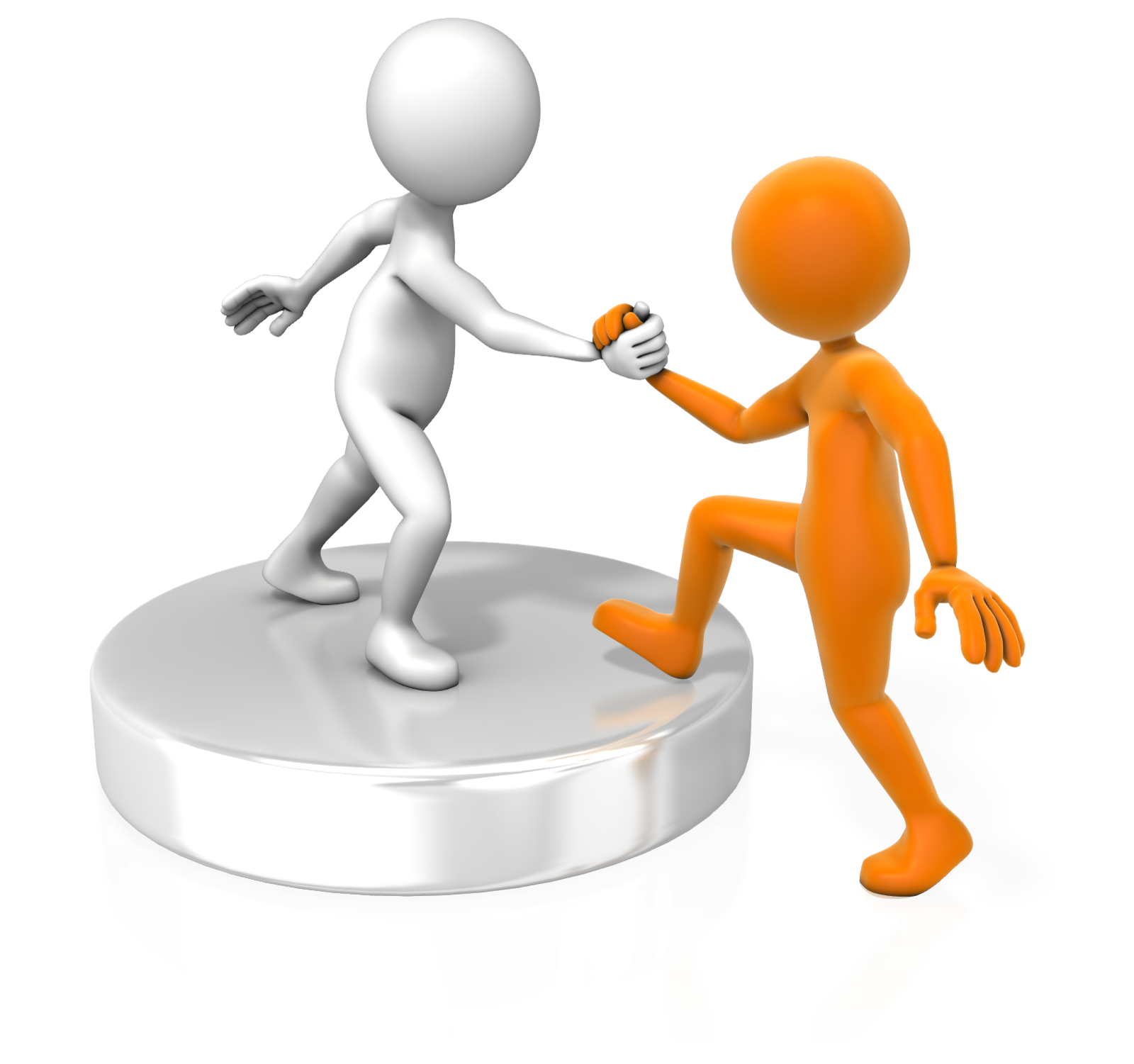 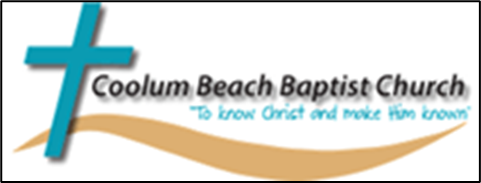 Christian Mentoring
‘more is caught then is taught’
discipleship 
apprenticeship 
modelling
coaching
mentoring
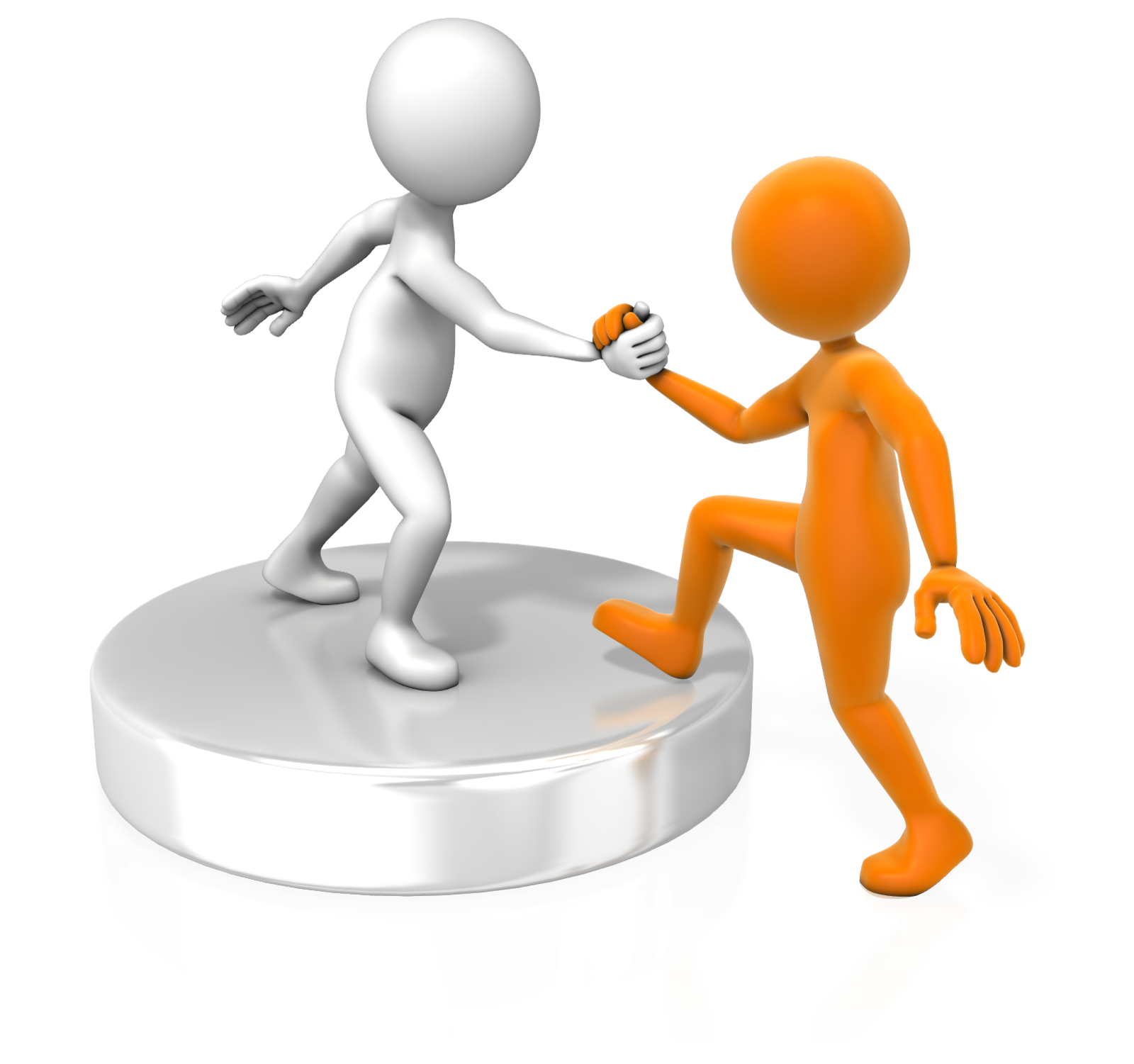 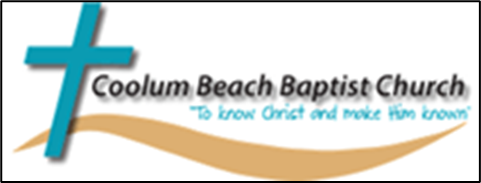 A “Christian Mentor” is someone who, by the example of their life, their spiritual wisdom and godly influence, can help another grow closer to God.
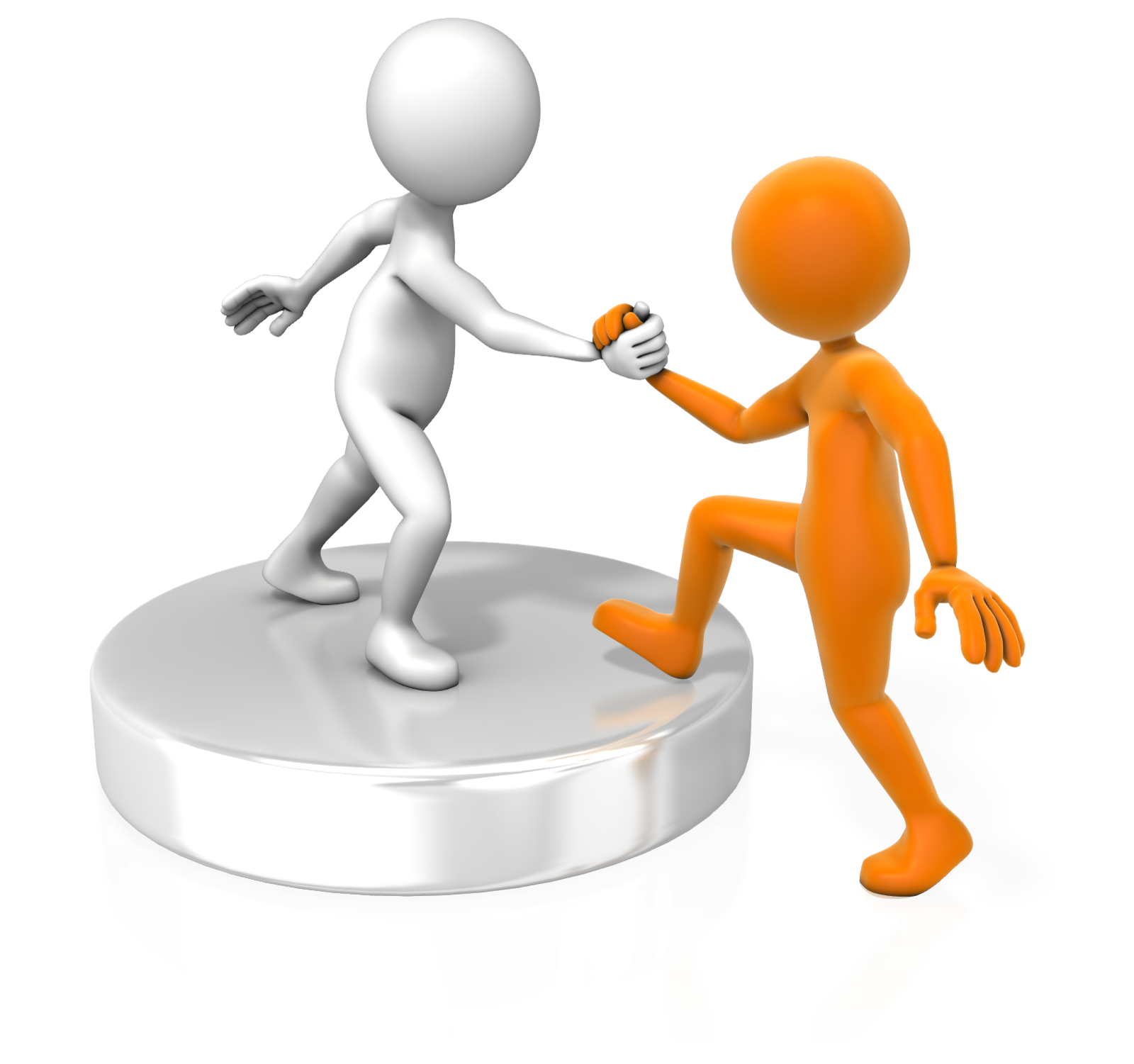 Moses was mentored  by his father-in-law, Jethro (Ex 18)
Joshua was mentored  by Moses (Deut. 3)
Samuel was mentored  by Eli (1 Samuel. 4)
Jesus mentored  His disciples
Barnabas mentored  believers in Antioch (Acts 11)
Priscilla and Aquila mentored  Apollos at Ephesus (Acts 18:26)
Paul mentored  Timothy
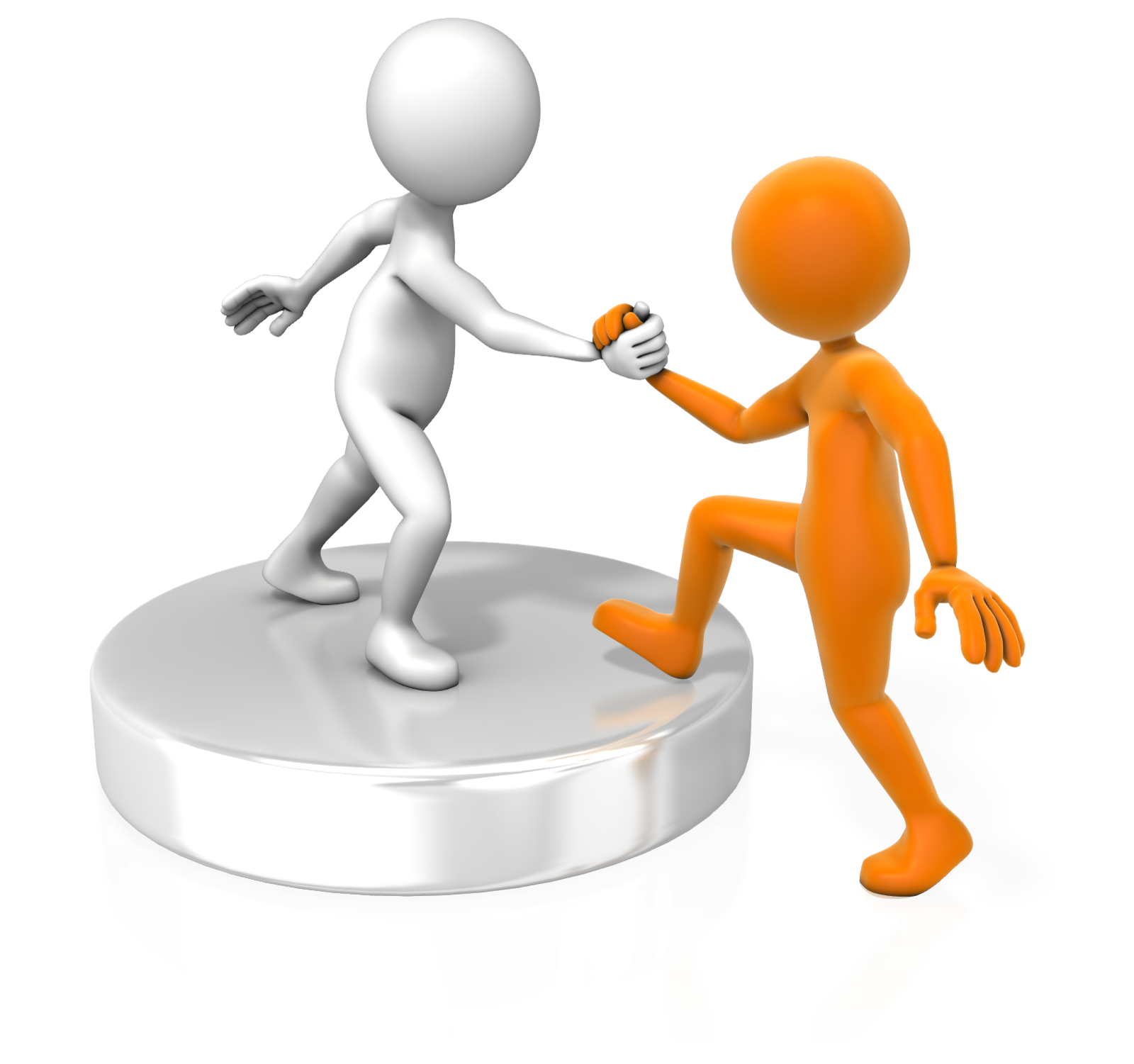 Paul’s words still “mentor” us after 2000 years:
“Imitate me, just as I also imitate Christ” (1Cor 11:1)
“The things which you learned and received and heard and saw in me, these do, and the God of peace will be with you” (Phil 4:9)
Elders are urged to lead by mentoring:
Peter wrote: “Be examples to the flock” (1Pe 5:3)
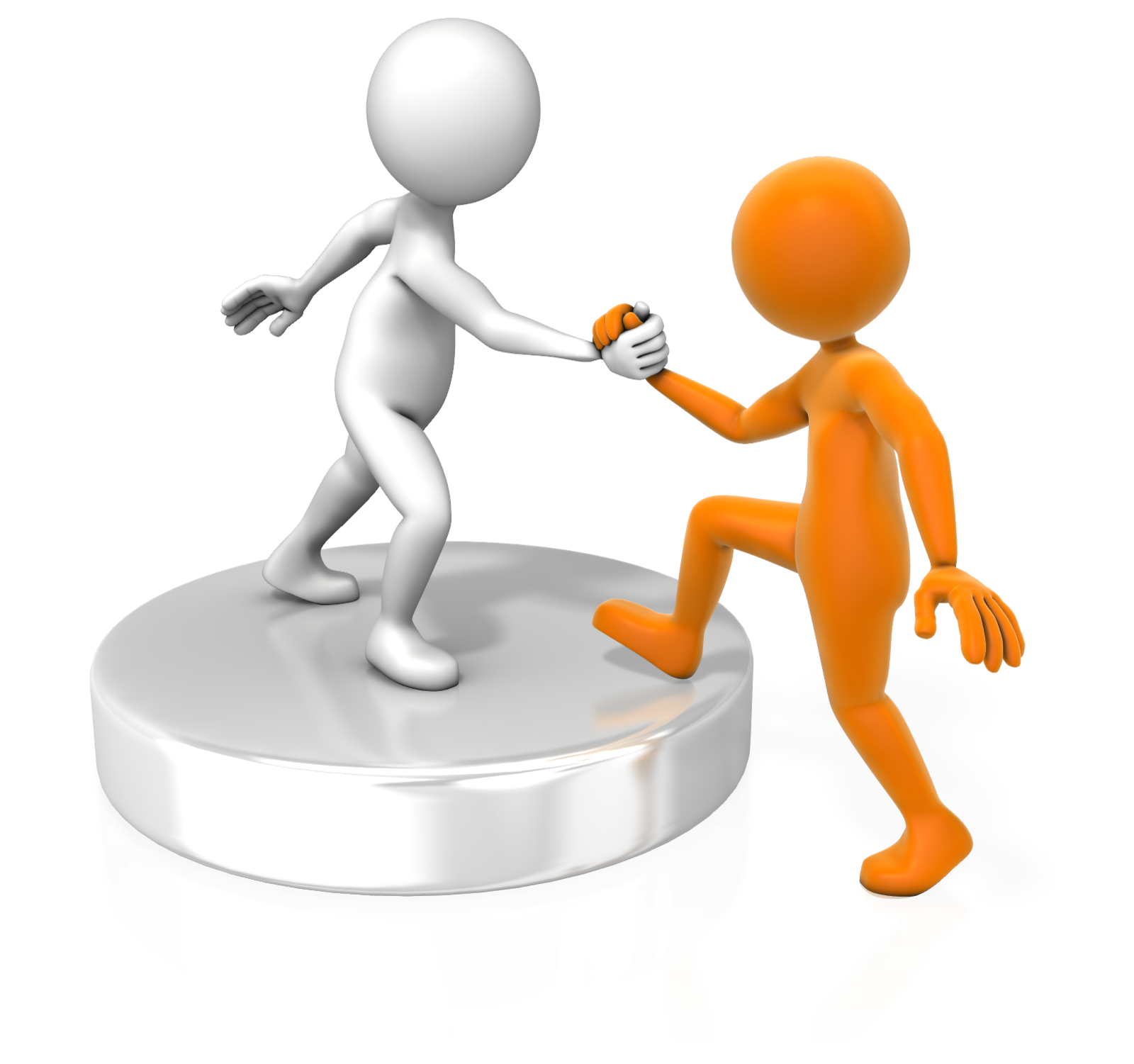 S. Michael Houdmann (gotquestions?org)    “The mentor serves as a model and a trusted listener.  The mentor relies on the Holy Spirit to provide insight, change lives, and teach through the modelling process.”
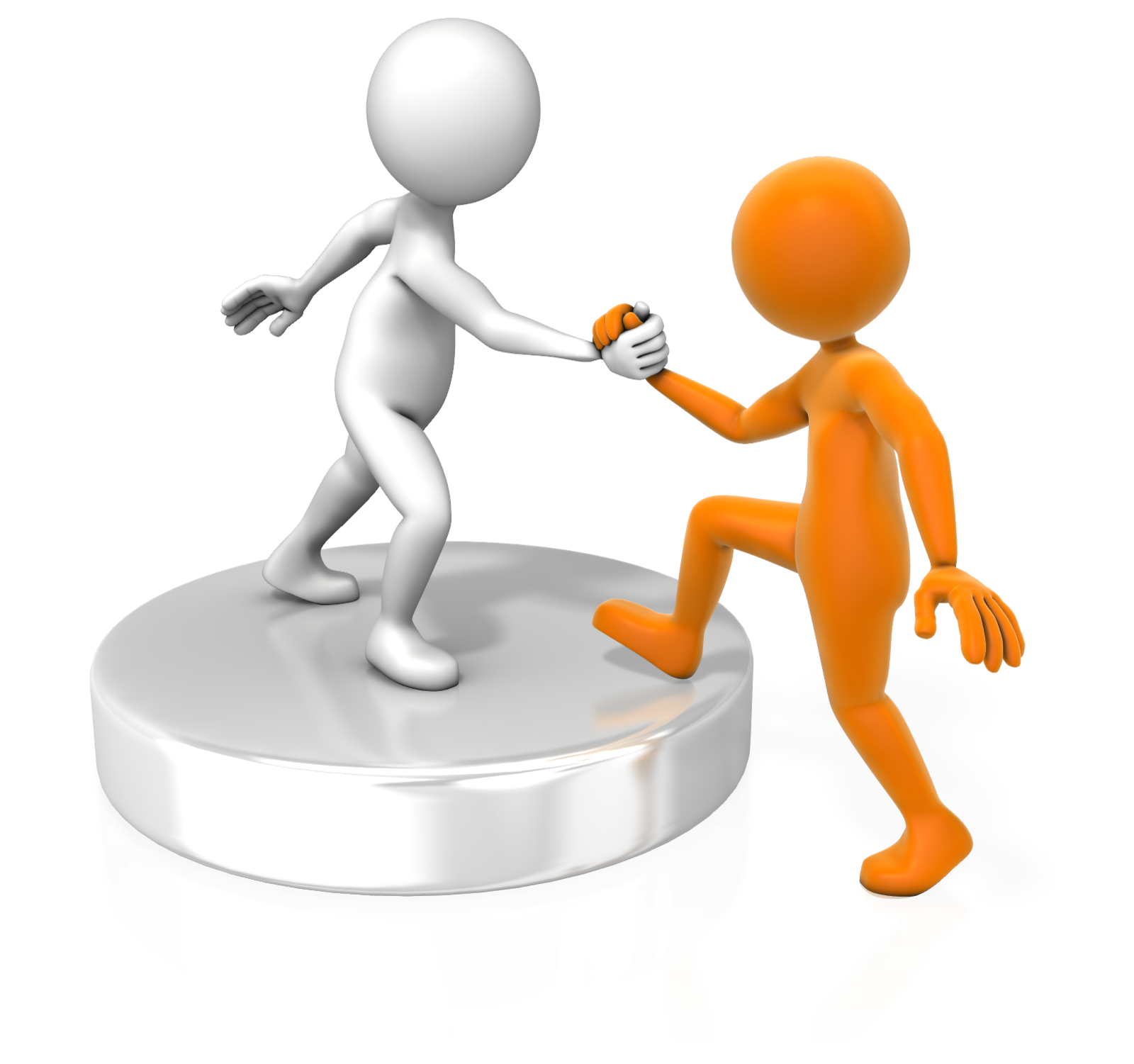 Someone may need specific help:
financial or legal difficulties may require godly advice,
a recurring sin or habit  may need a mature Christian person to ‘walk through’ with them and hold them accountable,
parents may need help with their parenting issues
a young person needs help to cope with certain aspect of life,  
an emerging leader  needs mentoring to grow
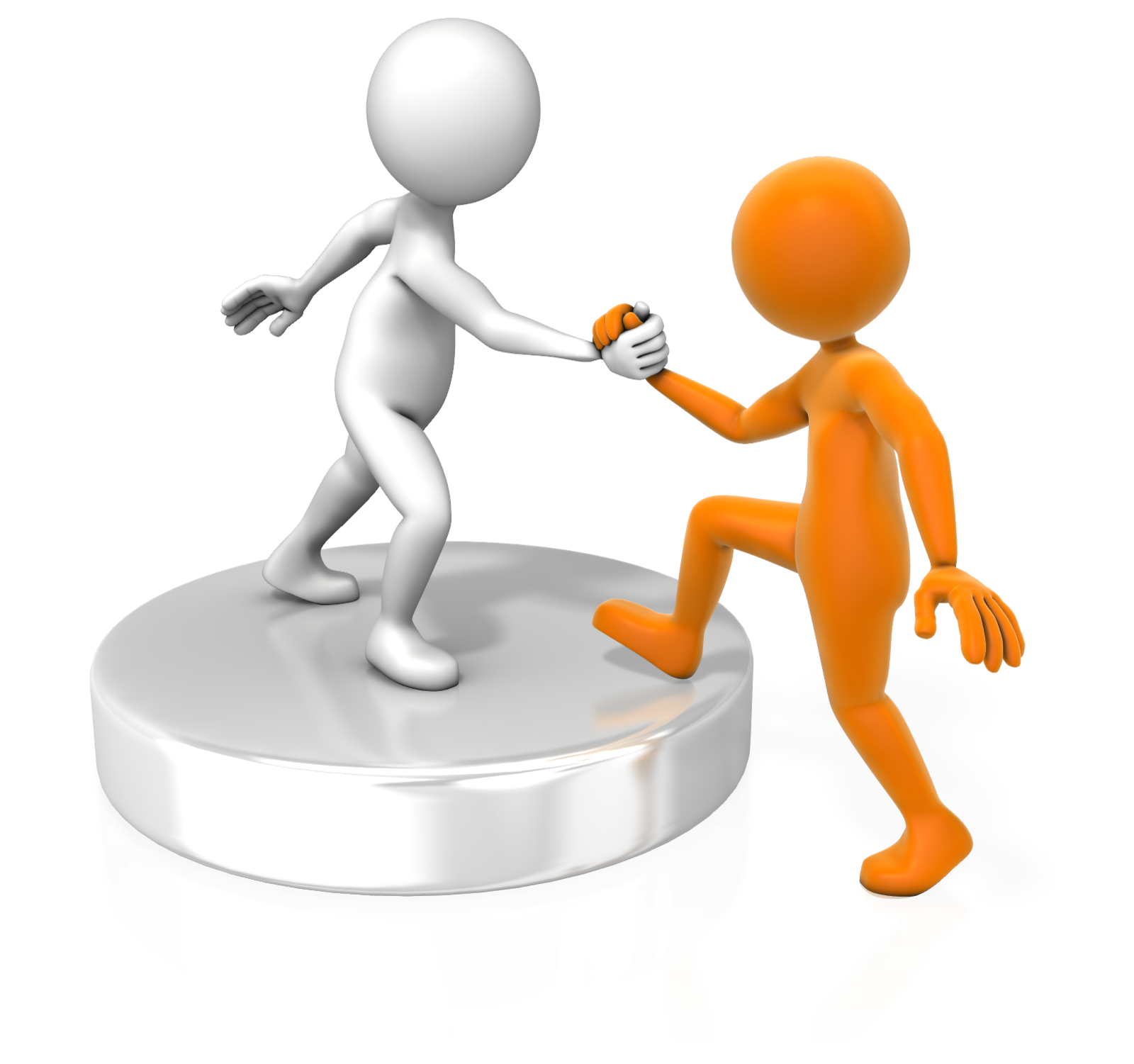 THE Mentor
David Hornberger:  The Mentor is willing to be involved in a life-on-life influence on people so that they can develop a closer walk with God.  
John Mallison:  Christian mentoring is a dynamic, intentional relationship of trust in which one person enables another to maximize the Grace of God in their life and service.
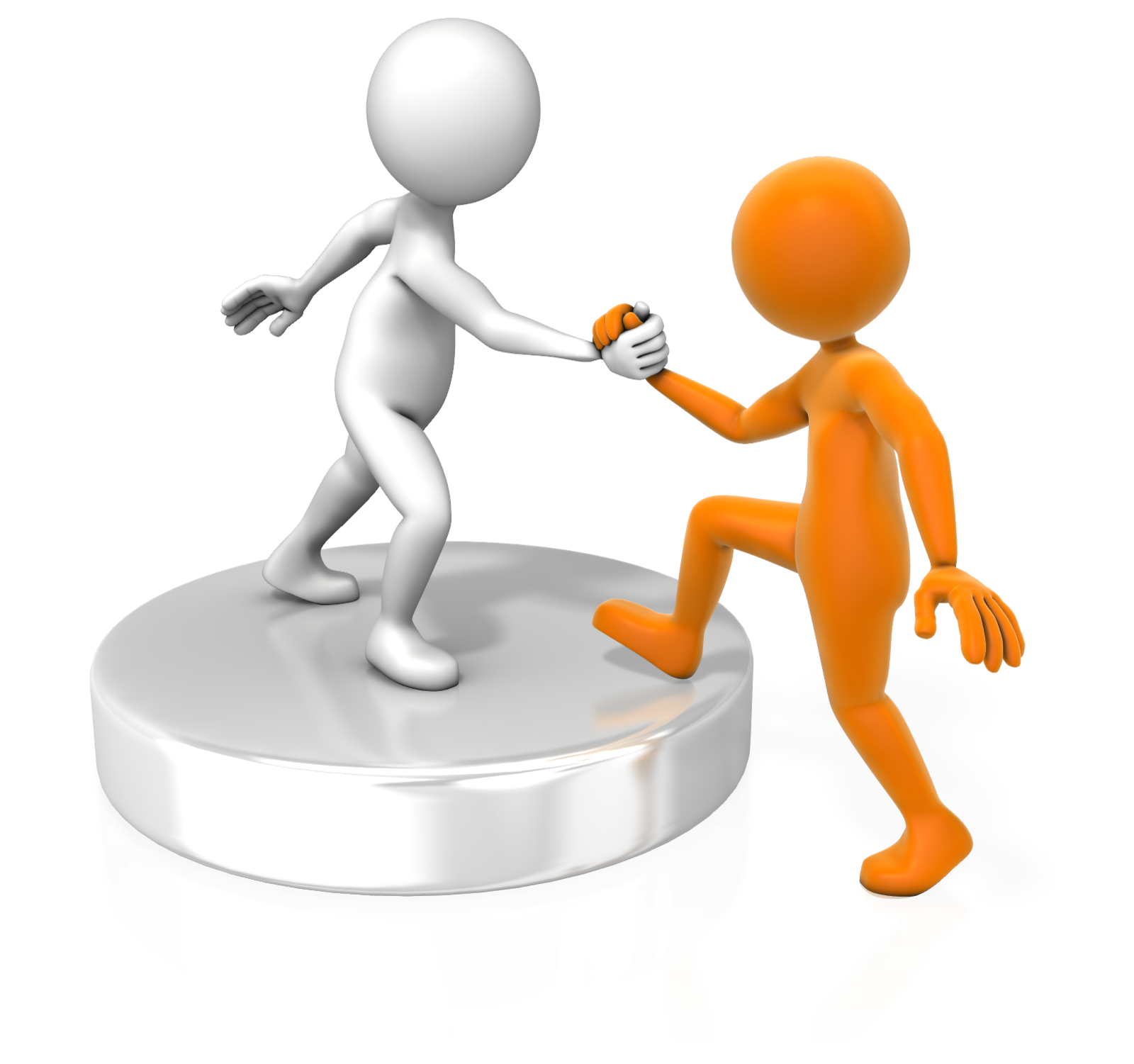 BASIC QUALITIES OF A CHRISTIAN MENTOR
Christ-centred
Passionate
Relational
Affirming
Open and transparent
Trusting and trustworthy
Available
Able to facilitate learning
Competent
Prayerful
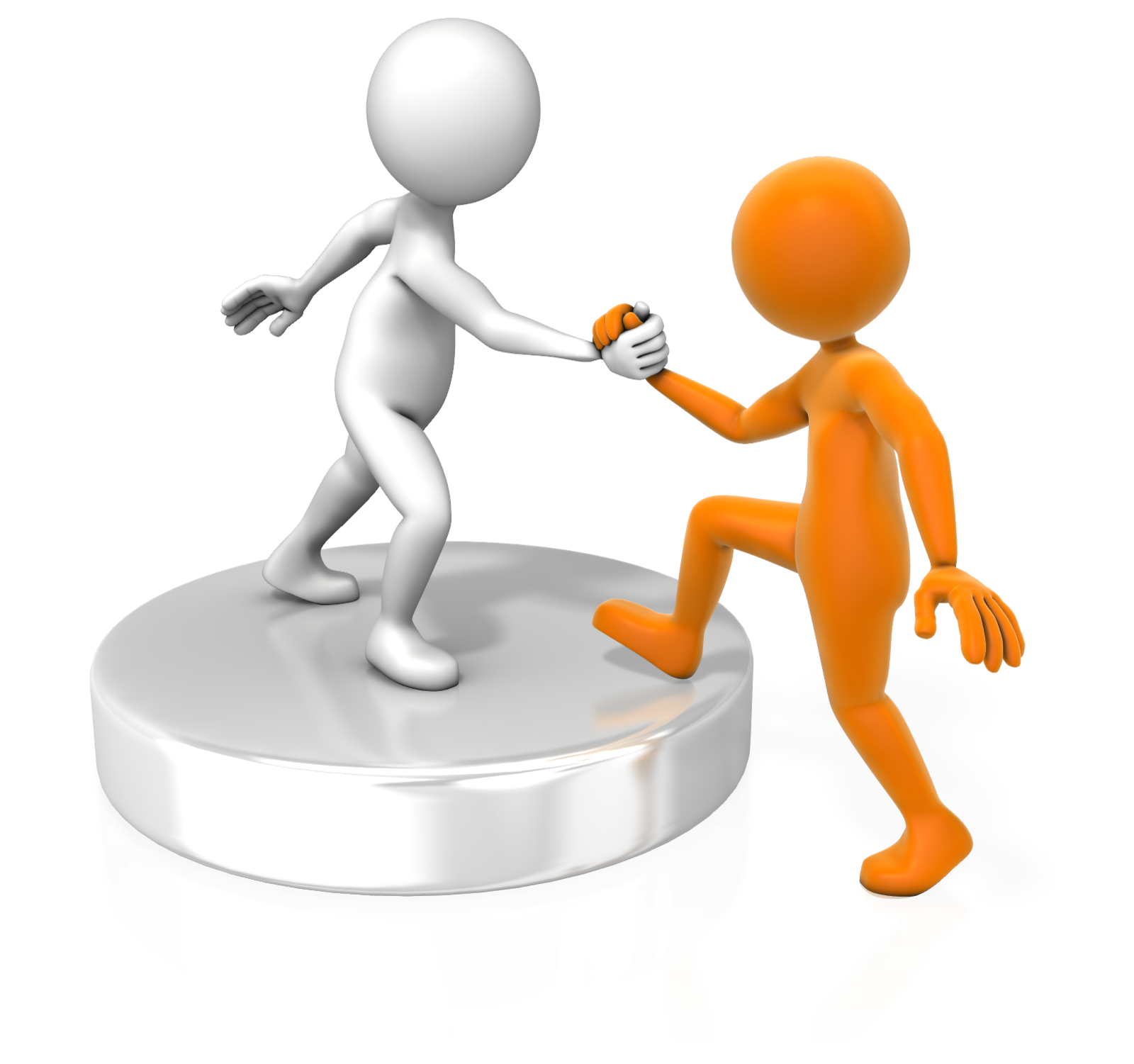 MAJOR ROLES OF A CHRISTIAN MENTOR
Discipler
Spiritual Guide
Coach
Counsellor
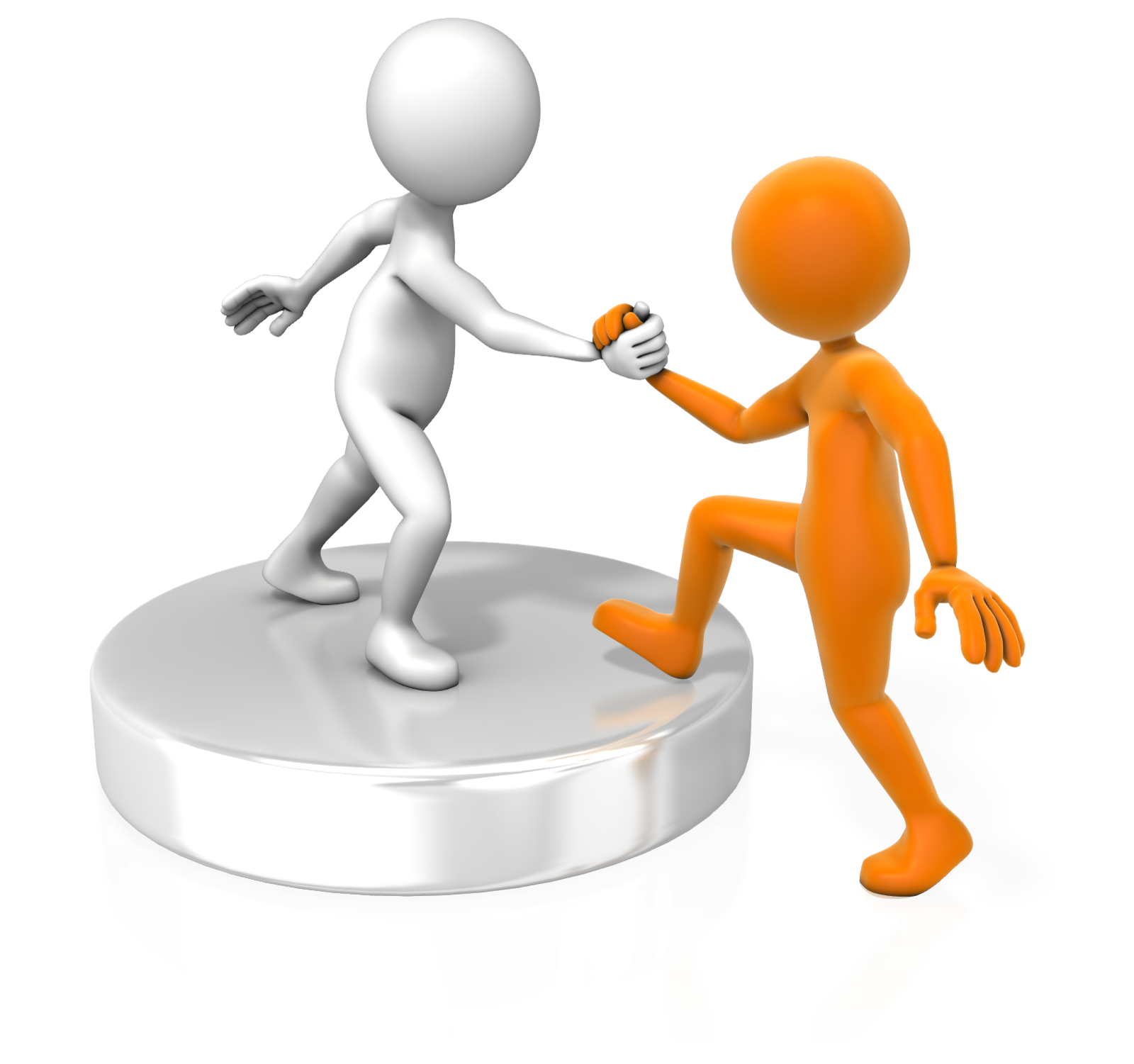 MENTORING OPPORTUNITIES
Basic ‘follow-up’
Emerging leaders
Visitation
“Life support”
Family Growth
Youth / young adults
Single / single again
Conflict
Recovery programs
Spiritual deliverance
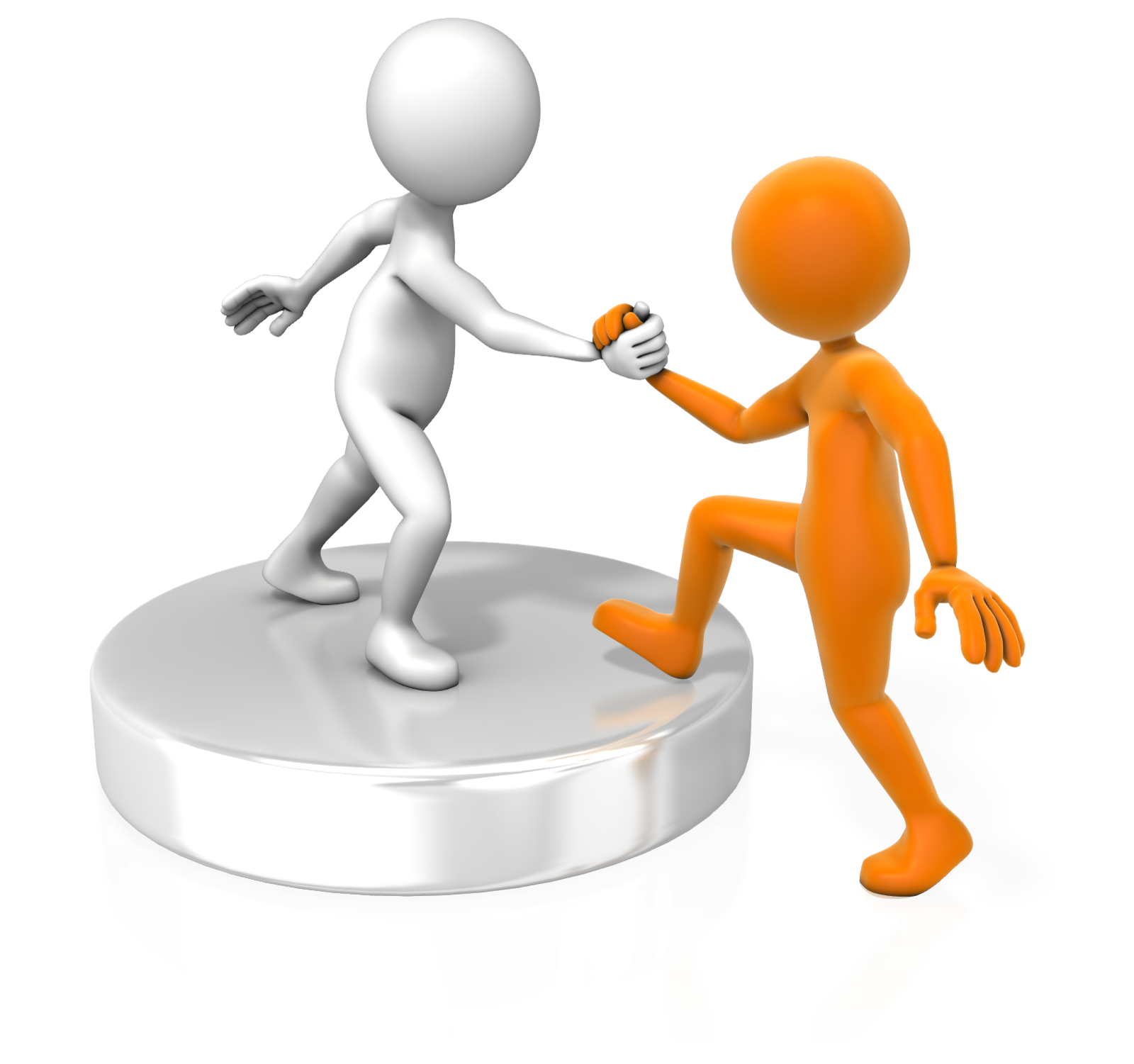 Considering my own walk with the Lord…
… is this something I feel qualified to do?
… in what areas?
… will I ask the Lord to send people to me?
and / or
… will I register my details for those seeking a mentor?
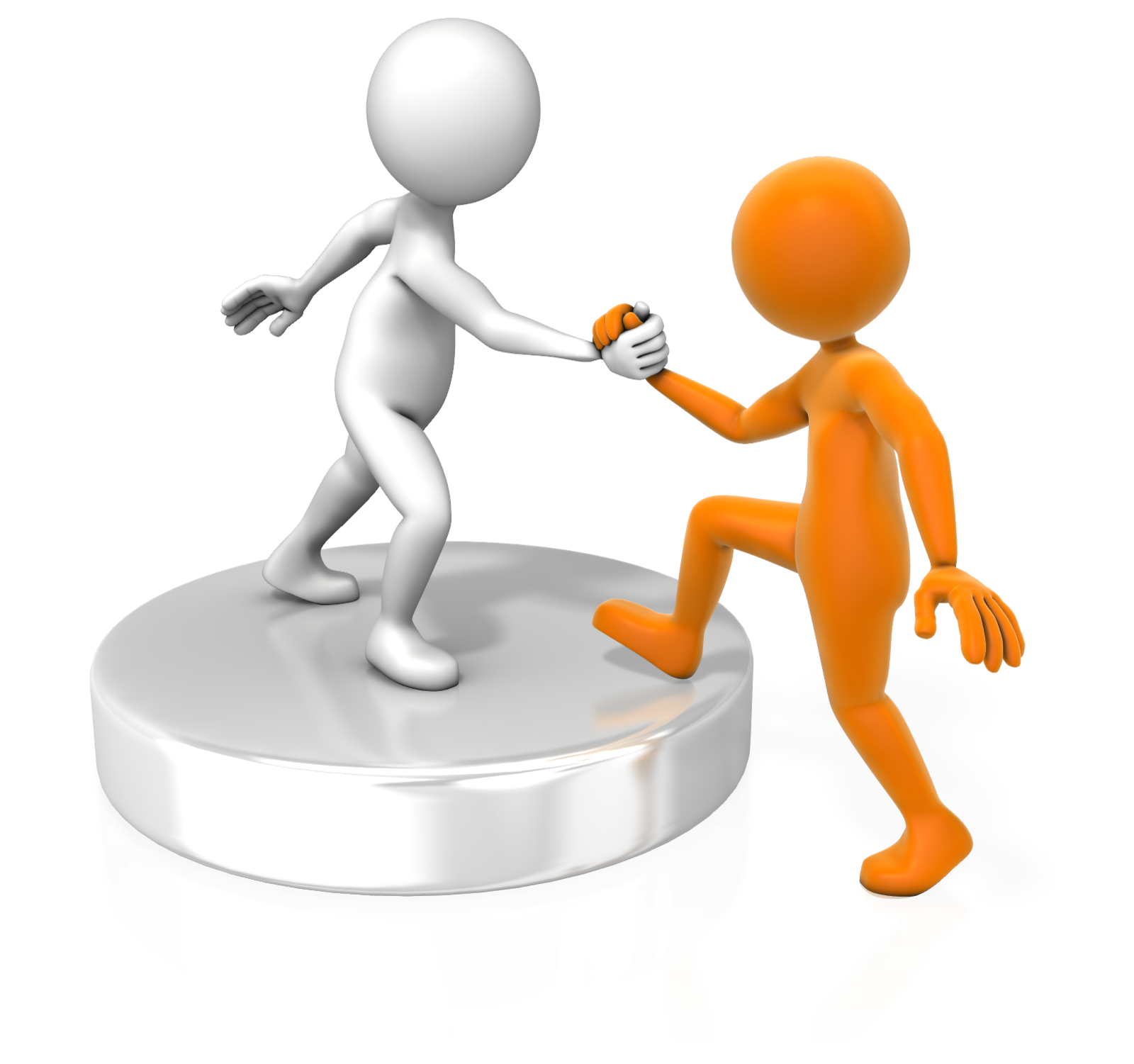 REGISTERING AS A CHRISTIAN MENTOR
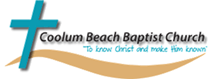